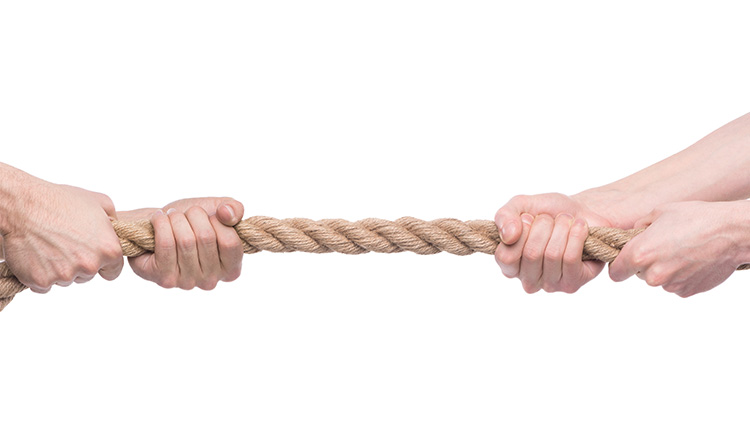 Who Has The
Power
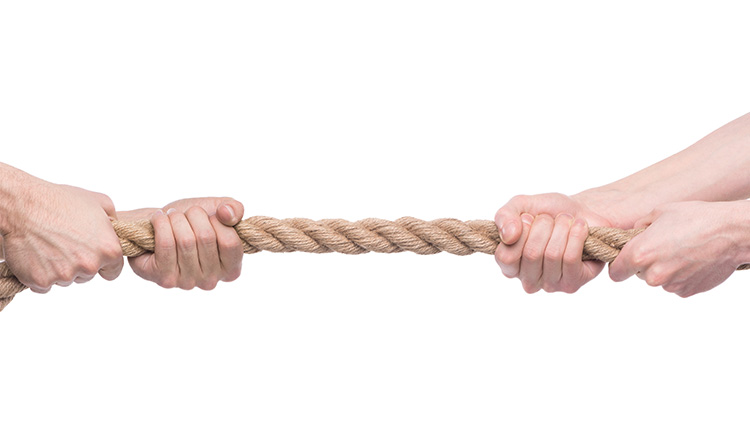 Who Has The Power
GOD – SATAN - MAN?
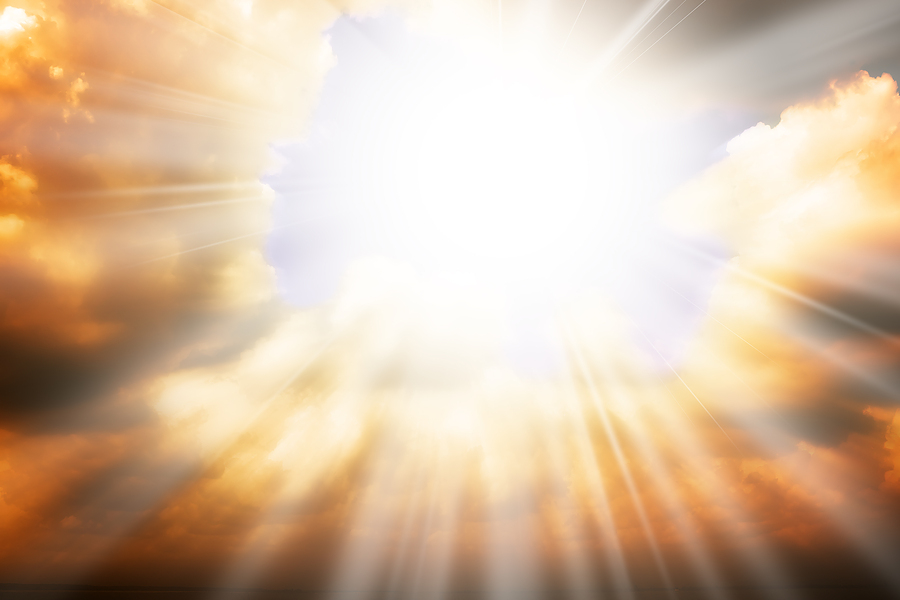 GOD
GOD IS ALL POWERFUL
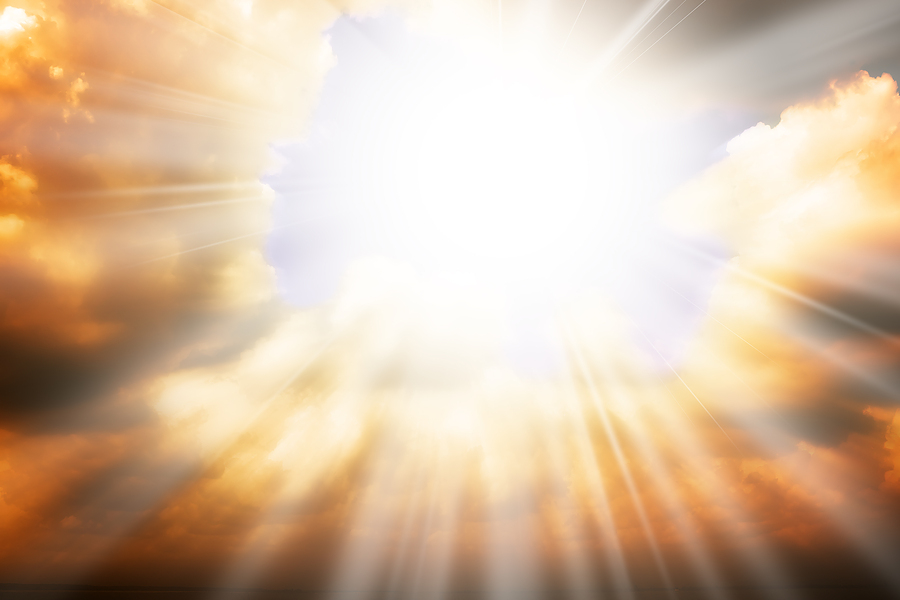 GOD
GOD IS ALL POWERFUL
“And when He had made an end of speaking with him on Mount Sinai, He gave Moses two tablets of the Testimony, tablets of stone,                    written with the finger of God.”

Exodus 31:18
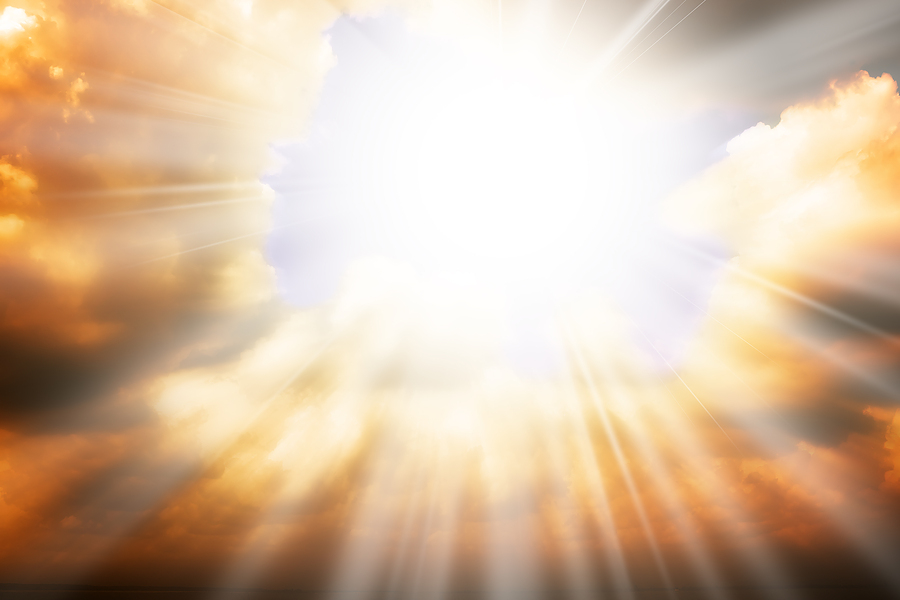 GOD
GOD IS ALL POWERFUL
“But if I cast out demons with the finger of God, surely the kingdom of God has come upon you.”

Luke 11:20
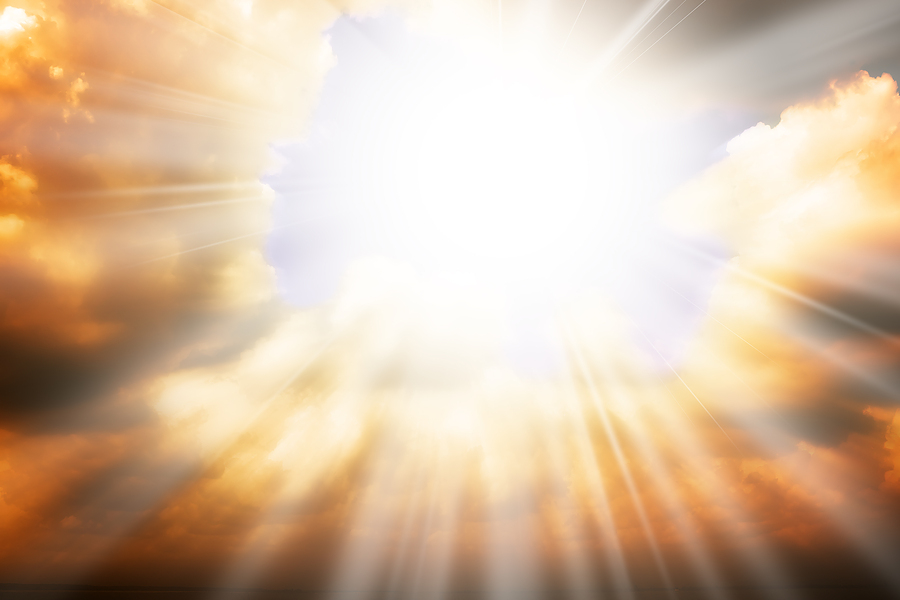 GOD
GOD IS ALL POWERFUL
“As for the Almighty, we cannot find Him; He is excellent in power, In judgment and abundant justice; He does not oppress.”

Job 37:23
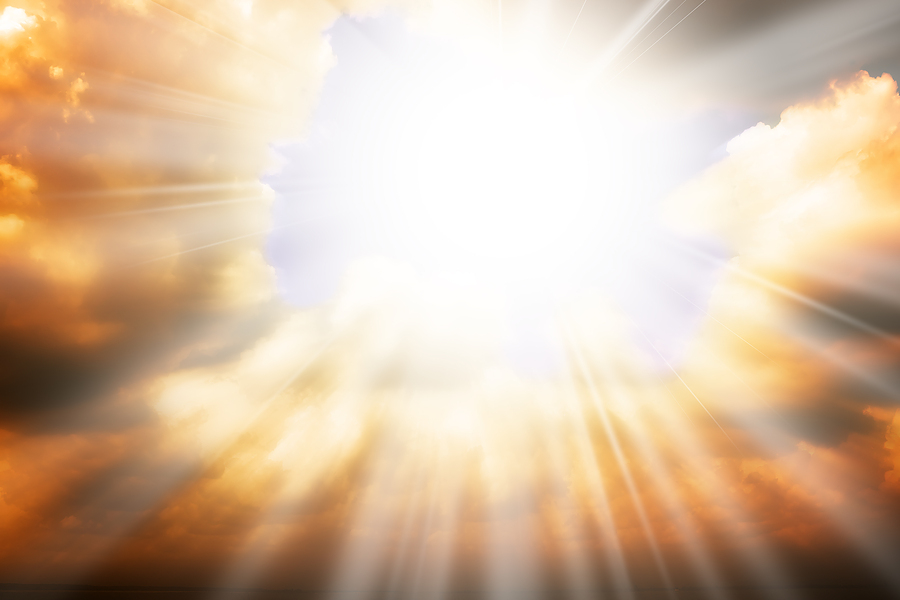 GOD
GOD IS IN CONTROL               OF ALL THINGS!
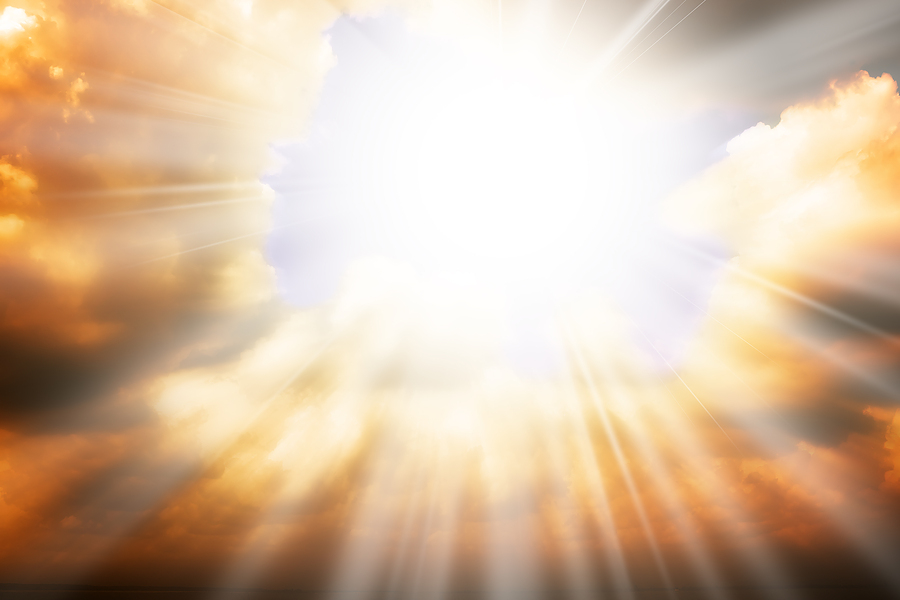 GOD
GOD IS IN CONTROL
“I can do all things through Christ                      who strengthens me.”

Philippians 4:13
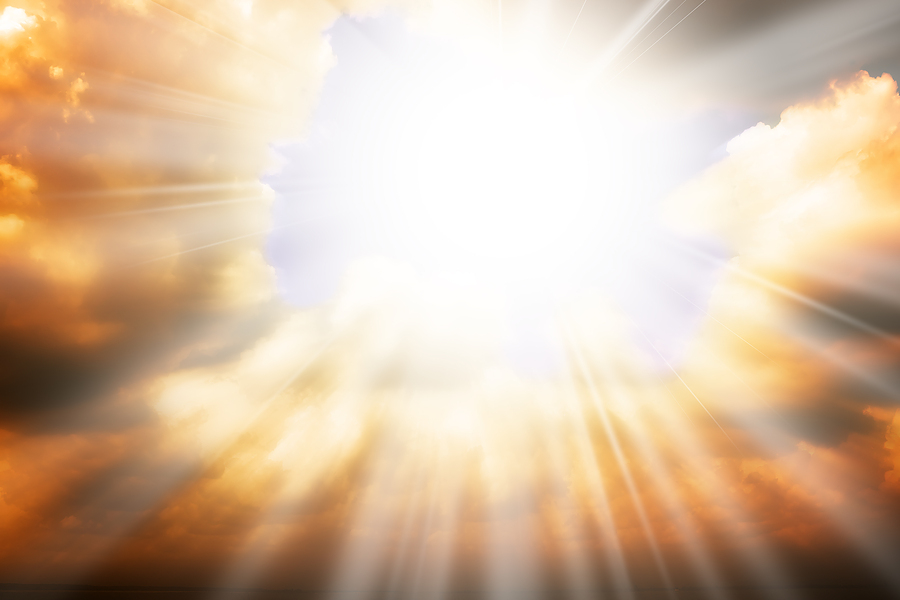 GOD
GOD IS IN CONTROL
“Therefore know that the LORD your God, He is God, the faithful God who keeps covenant and mercy for a thousand generations with those who love Him and keep His commandments;”

Deuteronomy 7:9
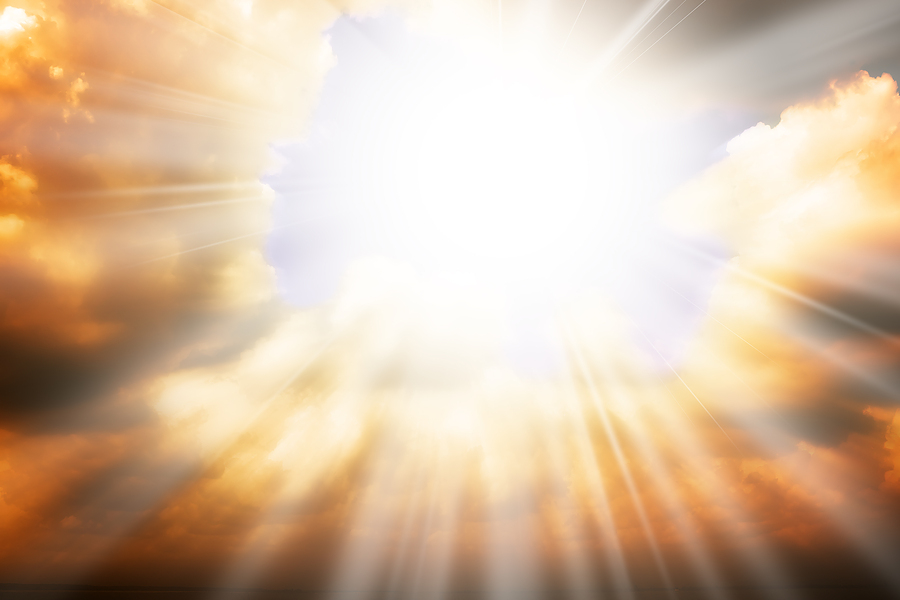 GOD
GOD HAS CONTROL OVER…
THE GREAT STORMS
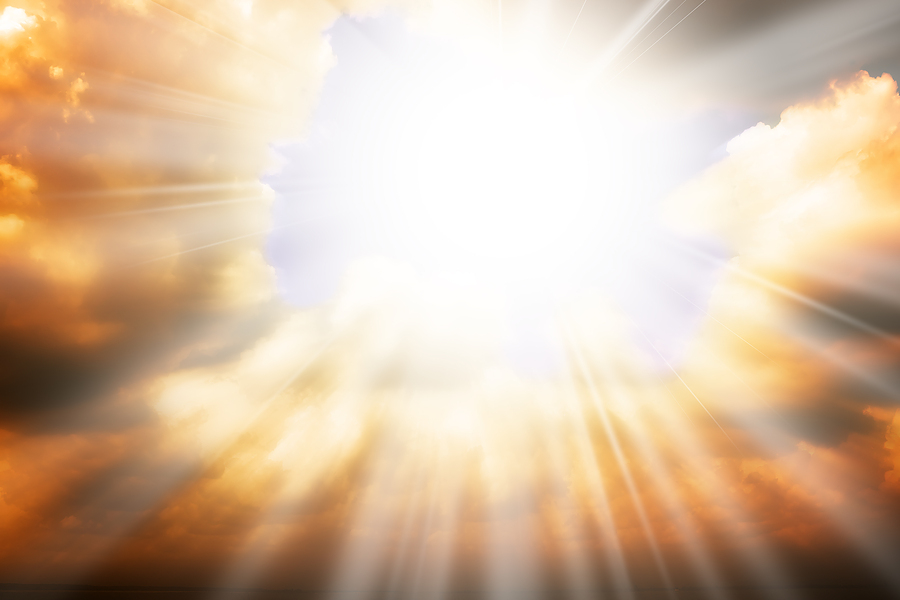 GOD
GOD HAS CONTROL OVER…
SATAN
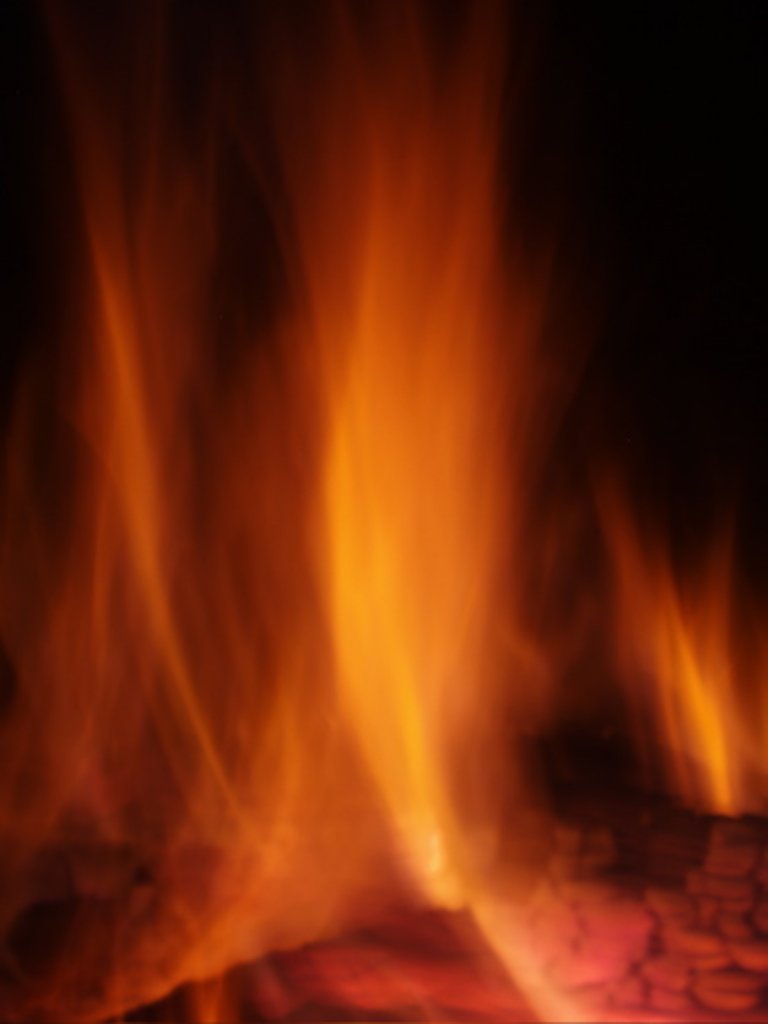 SATAN
WHAT POWER DOES SATAN HAVE?
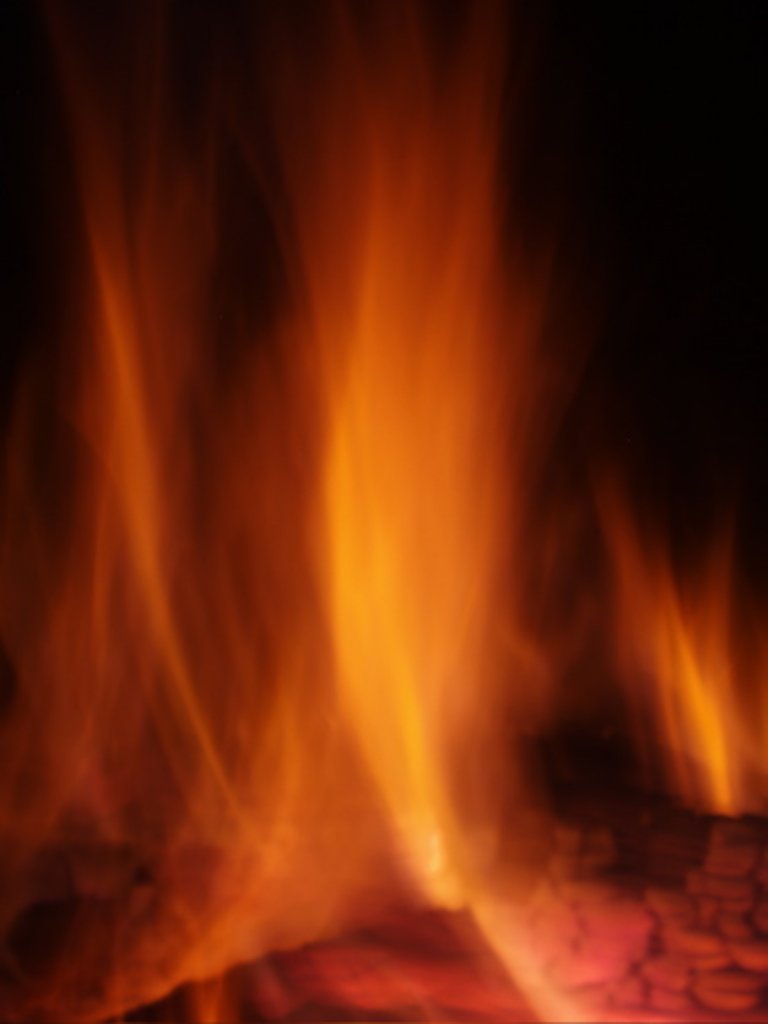 SATAN
WHAT POWER DOES SATAN HAVE?
“And the devil said to Him, "All this authority I will give You, and their glory; for this has been delivered to me,                and I give it to whomever I wish.”

Luke 4:6
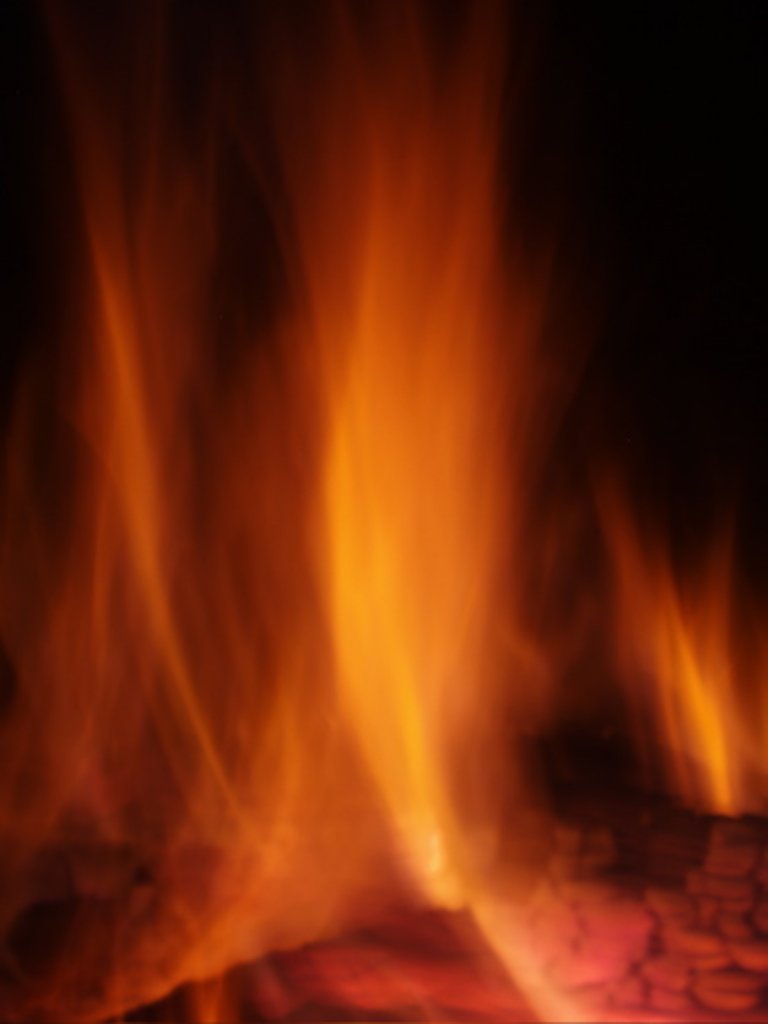 SATAN
WHAT POWER DOES SATAN HAVE?
THE POWER OF 
SIN AND DEATH
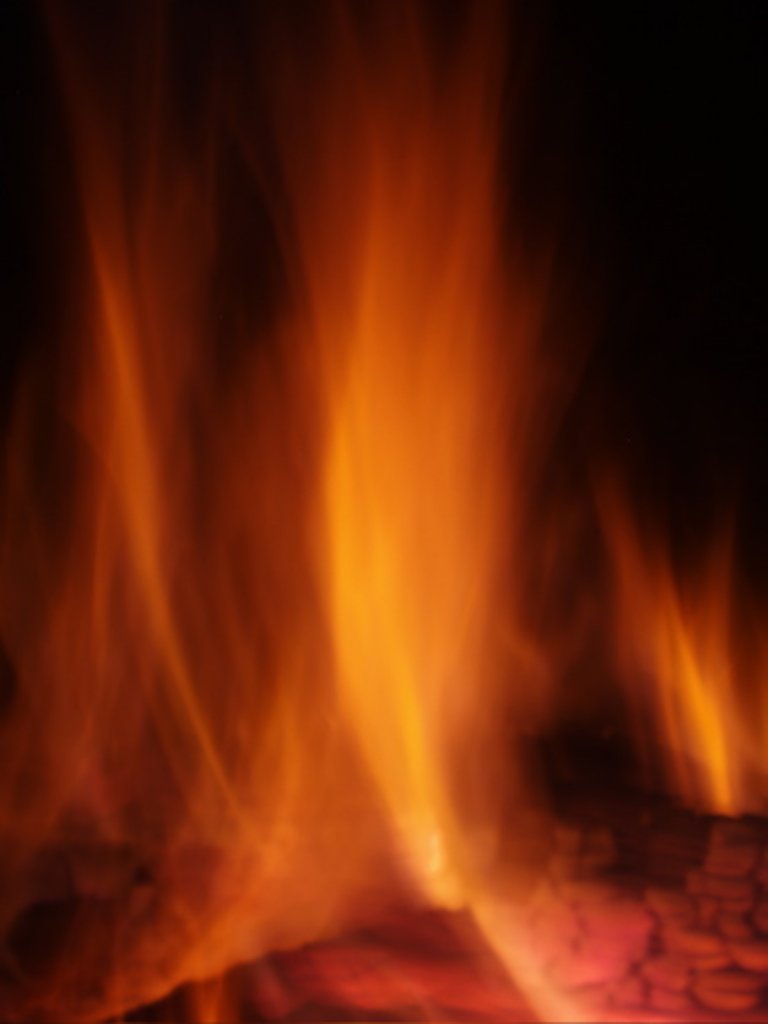 SATAN
LOST THE FIGHT…
“And war broke out in heaven: Michael and his angels fought with the dragon; and the dragon and his angels fought, but they did not prevail, nor was a place found for them in heaven any longer…

Revelation 12:7-9
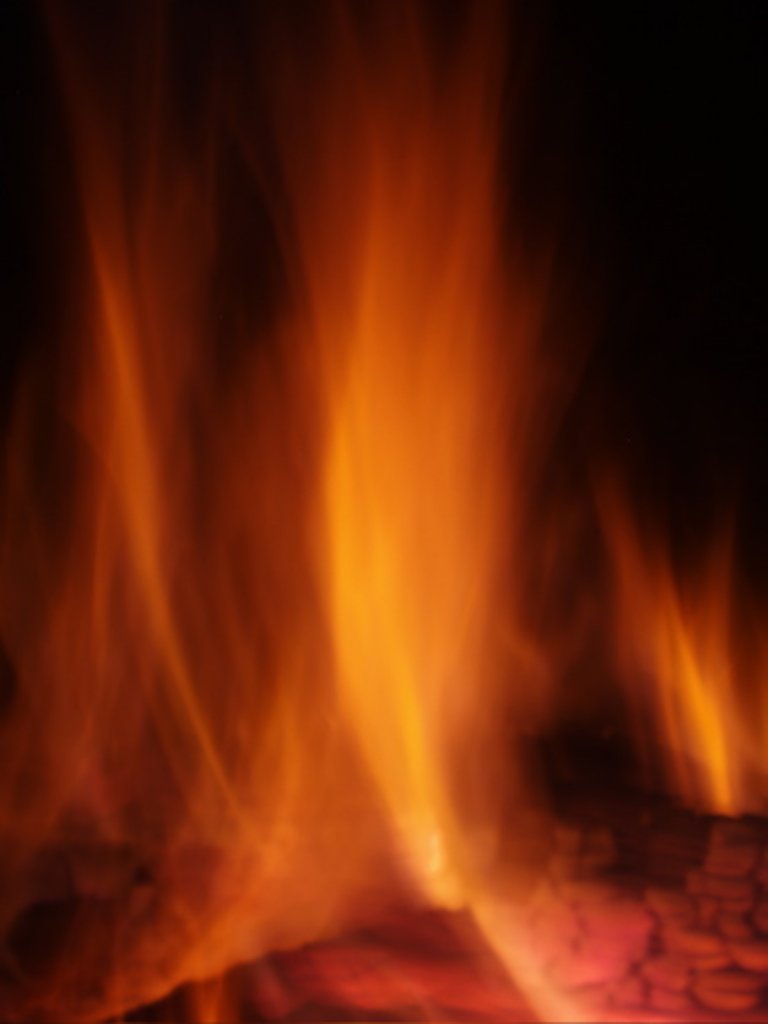 SATAN
LOST THE FIGHT…
…So the great dragon was cast out, that serpent of old, called the Devil and Satan, who deceives the whole world; he was cast to the earth, and his angels were cast out with him.”

Revelation 12:7-9
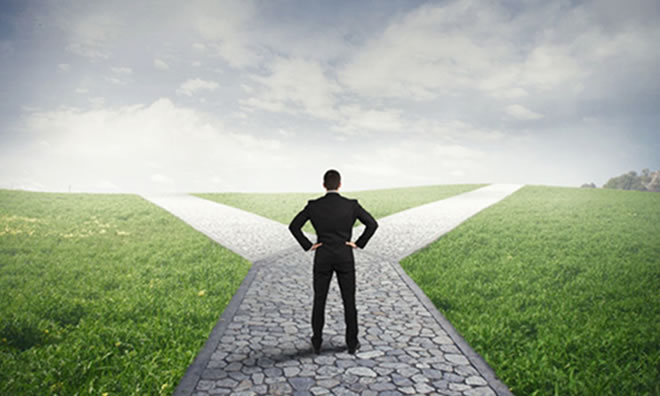 MAN
WHAT POWER DOES MAN HAVE?
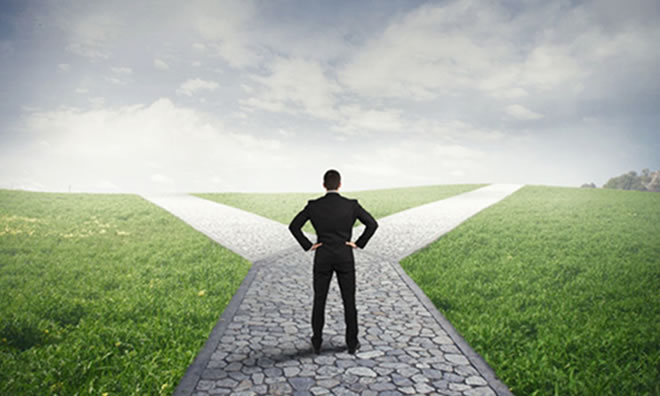 MAN
THE POWER OF CHOICE!
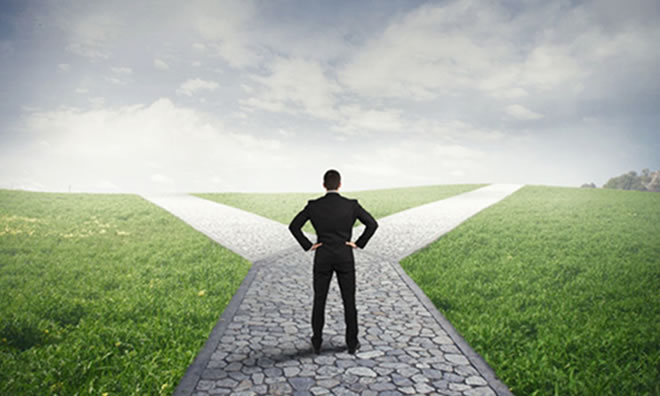 MAN
Nearly all men can stand adversity, but if you want to test a man’s character, give him power.
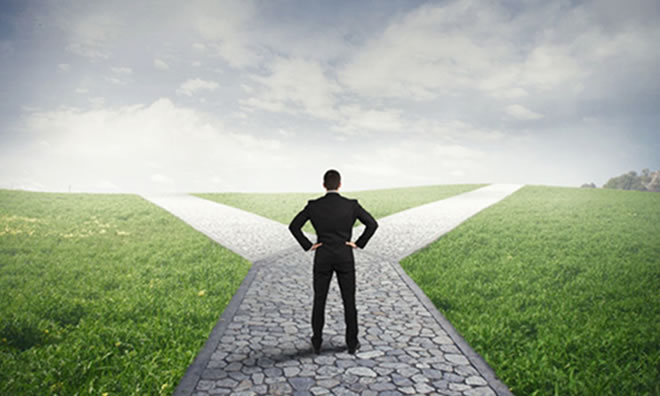 MAN
WITH GOD WE CAN OVERCOME                    ALL ISSUES OF LIFE
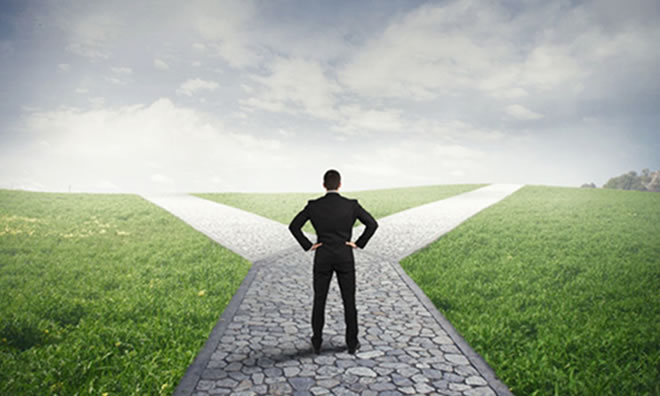 MAN
“My God sent His angel and shut the lions’ mouths, so that they have not hurt me, because I was found innocent before Him; and also, O king, I have done no wrong before you.”

                                                                         Daniel 6:22
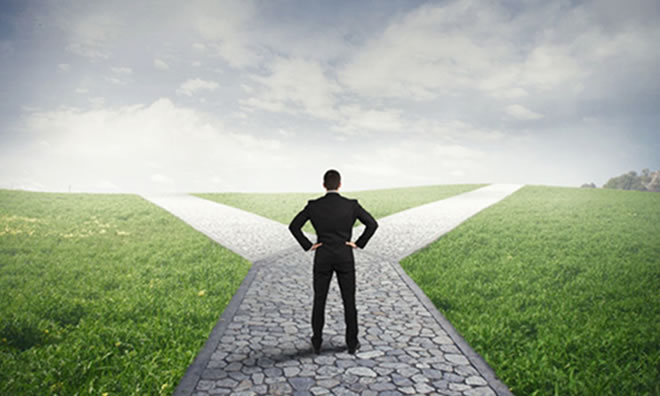 MAN
“The Lord is not slack concerning His promise, as some count slackness, but is longsuffering toward us, not willing that any should perish but that all should come to repentance.”

                                                                                 2 Peter 3:9
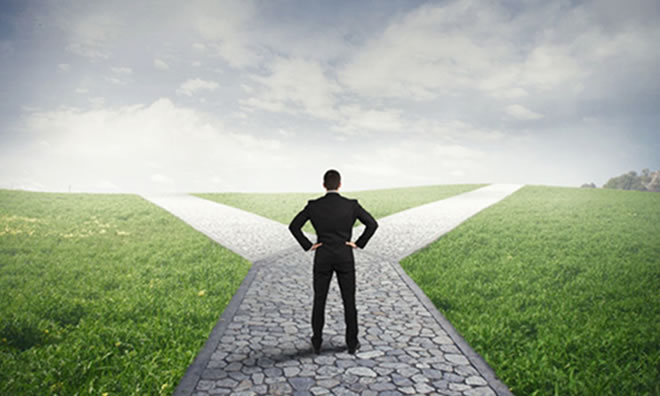 MAN
WE HAVE THE POWER OF CHOICE-                                  TO CHOOSE WHO WE WILL FOLLOW!
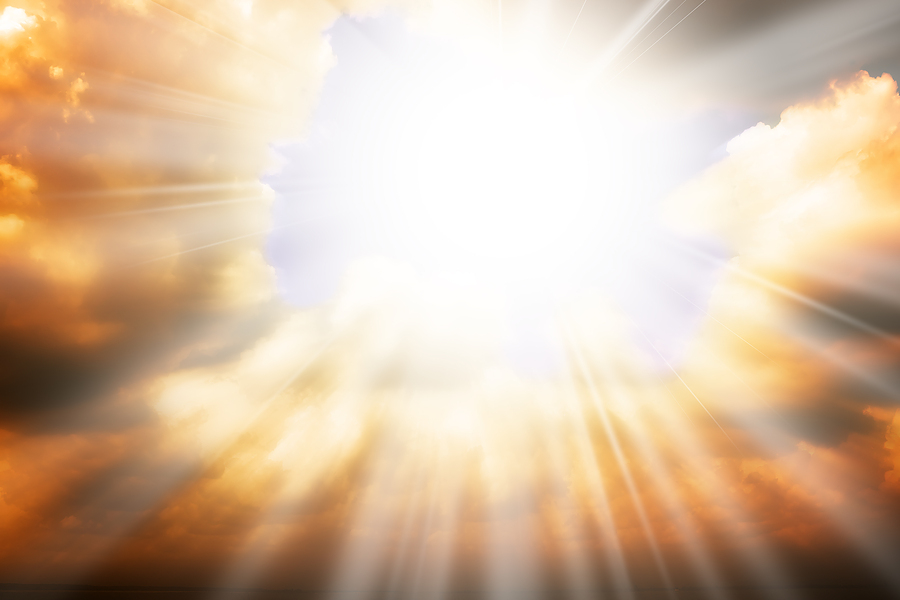 GOD IS ALL POWERFUL
STICK CLOSE TO HIM                AND YOU WILL FIND
GREAT POWER
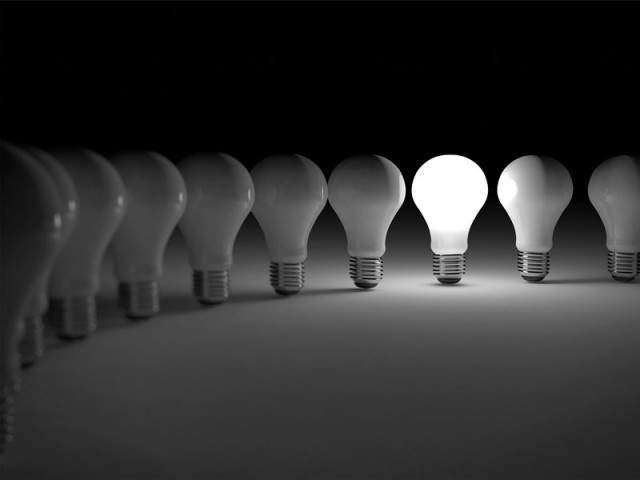 Who Has The Power?
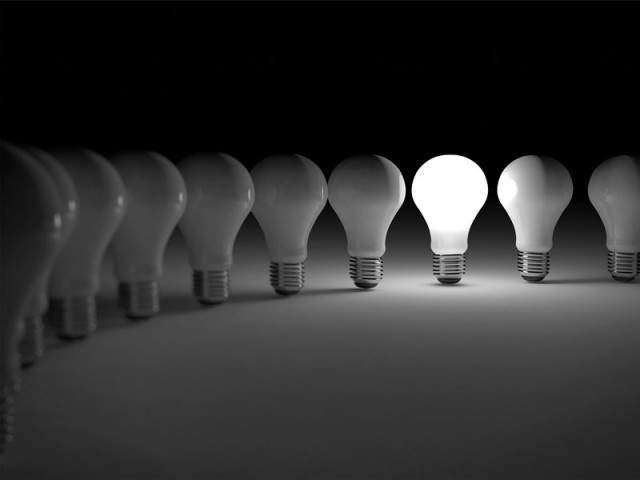 Who Has The Power?
GOD – SATAN - MAN?